Laboratorio de Software
Claudia Queiruga
Jorge Rosso
Contenido General
Tecnologías JAVA para desarrollo de aplicaciones de escritorio y móviles para dispositivos Android.
Laboratorio de Software articula los conocimientos adquiridos hasta el momento en la carrera mediante su aplicación concreta. Se integran temas de lenguajes de programación, programación concurrente, redes, ingeniería de software y base de datos.
Metodología de trabajo
Las clases están organizadas en actividades teóricas y prácticas de carácter presencial.
La asignatura es de tipo taller; teoría y práctica se encuentran estrechamente vinculadas.
Utilización de ambientes de desarrollo de software profesional: versionado de código, IDEs de desarrollo, virtualización, emuladores de dispositivos móviles, dispositivos móviles, servidores web, etc
Uso de herramientas de software libre.
Uso de la plataforma de gestión de cursos de la Facultad de Informática: http://catedras.info.unlp.edu.ar
Las práctica y las evaluaciones se realizan en la sala de PC.
Evaluación
Promoción directa, que consiste en el desarrollo de un proyecto y su puesta en funcionamiento.
Evaluación incremental: durante la cursada se realizarán 5 (cinco) instancias de evaluación que consisten en la resolución y entrega de diferentes módulos del proyecto. 
Se aprueba con al menos 6 puntos de promedio entre las 5 instancias de evaluación y al menos 4 puntos en cada una de ellas. 
Entrega Final del proyecto funcionando (5ta entrega).
Los alumnos que obtengan al menos 4 puntos en cada una de las 4 primeras entregas individuales, aprobarán la cursada. Para aprobar la materia deberán rendir un examen escrito en una de las mesas de final contempladas en el calendario académico.
¿Por qué elegirla?
Profundiza los conocimientos adquiridos hasta el momento aplicándolos en forma concreta sobre una tecnología ampliamente aceptada en el ámbito profesional, como es JAVA. 
Permite adquirir conocimientos y destrezas para desarrollar aplicaciones móviles novedosas que utilicen la ubicación del usuario (geolocalización), información de contexto a través de sensores, que se combinan con proyectos de la Facultad. 
Consolida la formación experimental y profesional del estudiante, ubicándolo en un entorno de trabajo similar al real y cotidiano. 
Se trabaja sobre problemas reales con organizaciones de la sociedad civil.
Horarios
Horarios de teoría
Día y hora: Miércoles de 14:30 a 16:30 (Aula 7, PB)

Horarios de práctica
Día y hora: Miércoles de 16:30 a 20:30, Sala PC (grande)
Más información
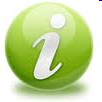 Plataforma web
https://catedras.info.unlp.edu.ar/

Contacto
Claudia Queiruga: claudiaq@info.unlp.edu.ar
Jorge Rosso: jrosso@info.unlp.edu.ar
Pablo Iuliano: piuliano@info.unlp.edu.ar
Diego Bellante: dbellante@info.unlp.edu.ar

Inicio del curso
Segundo Semestre